La Première Guerre mondiale
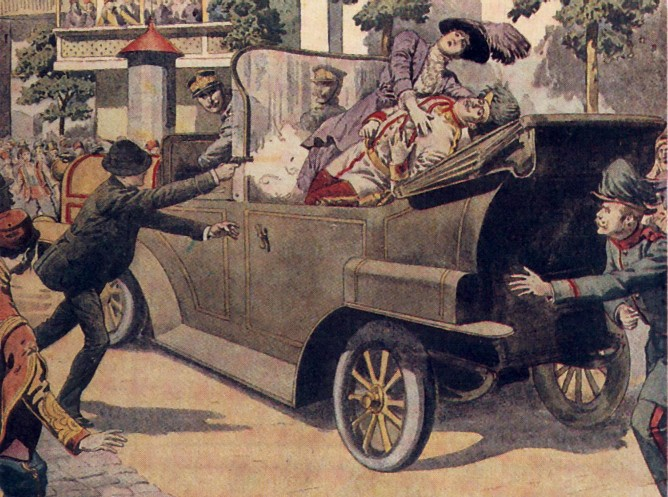 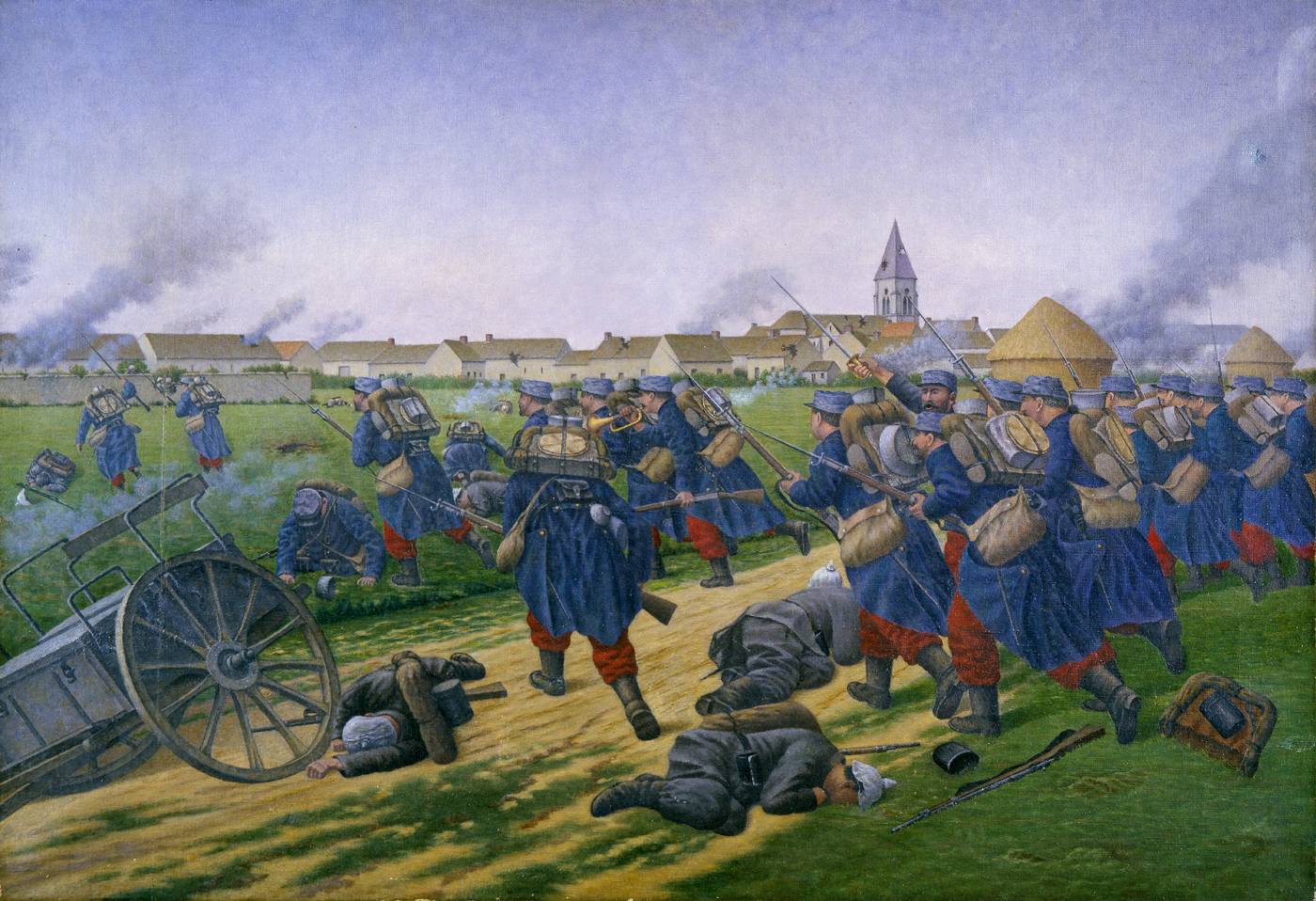 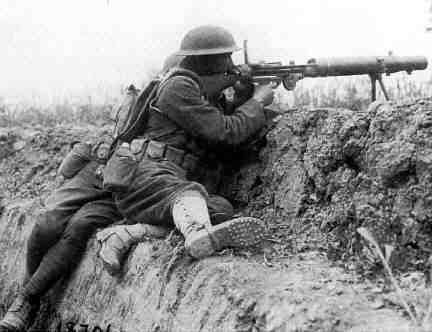 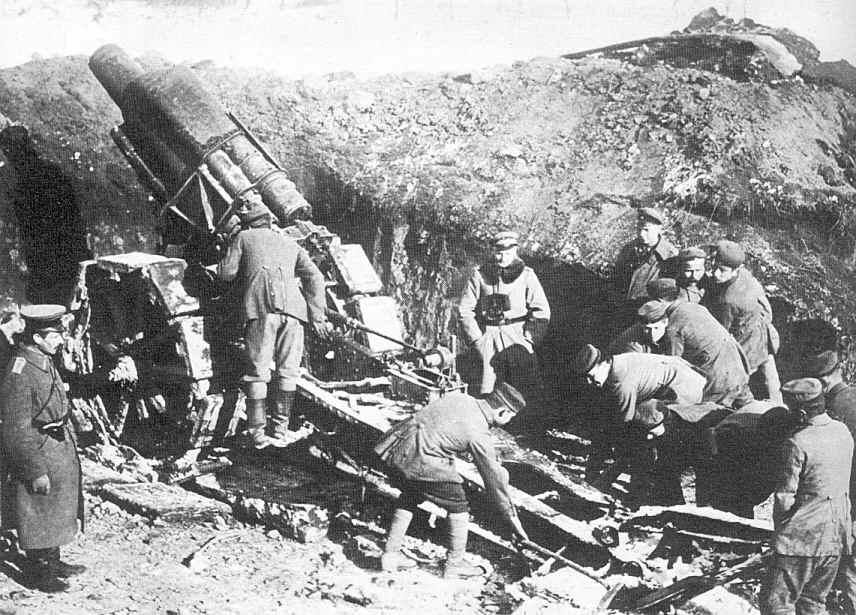 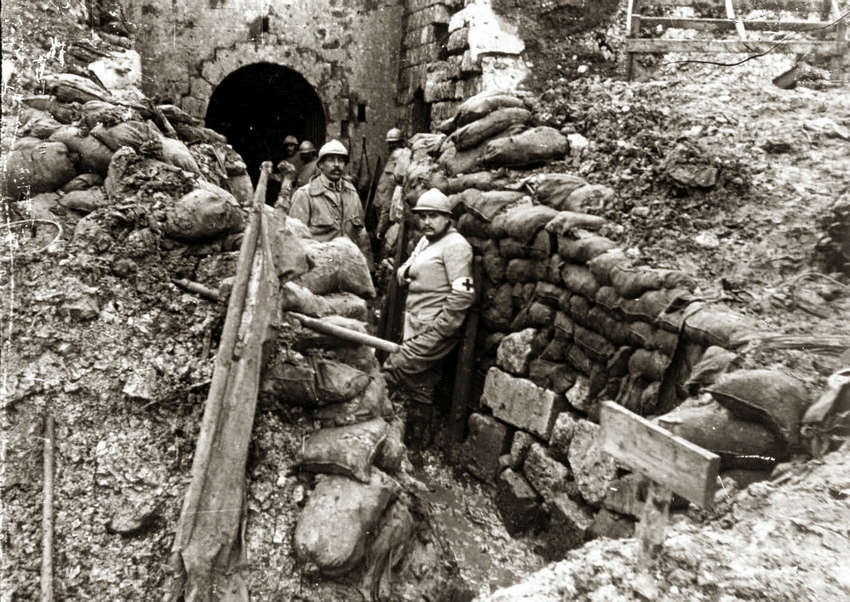 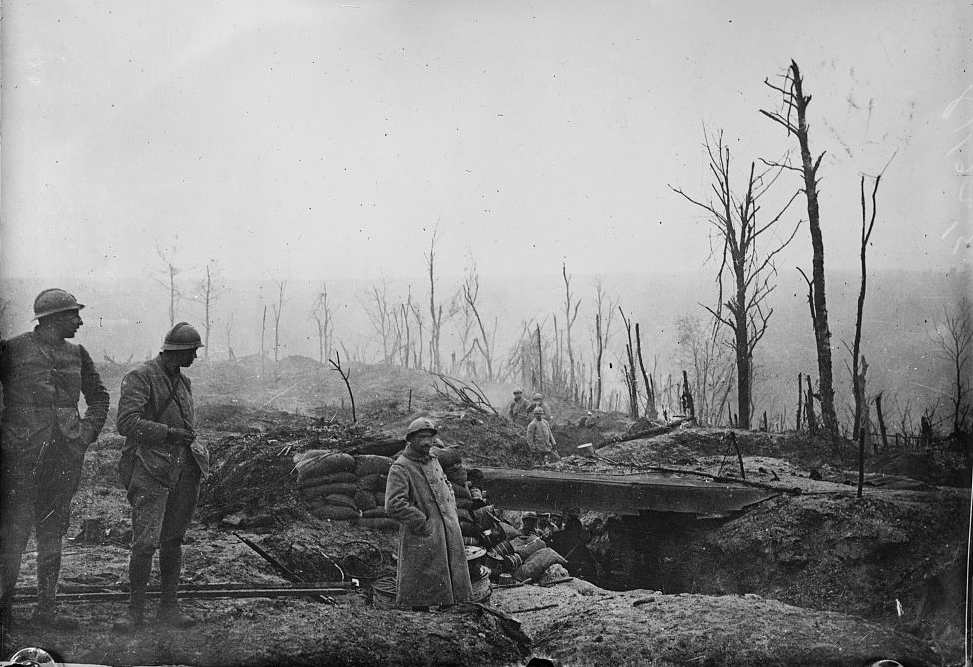 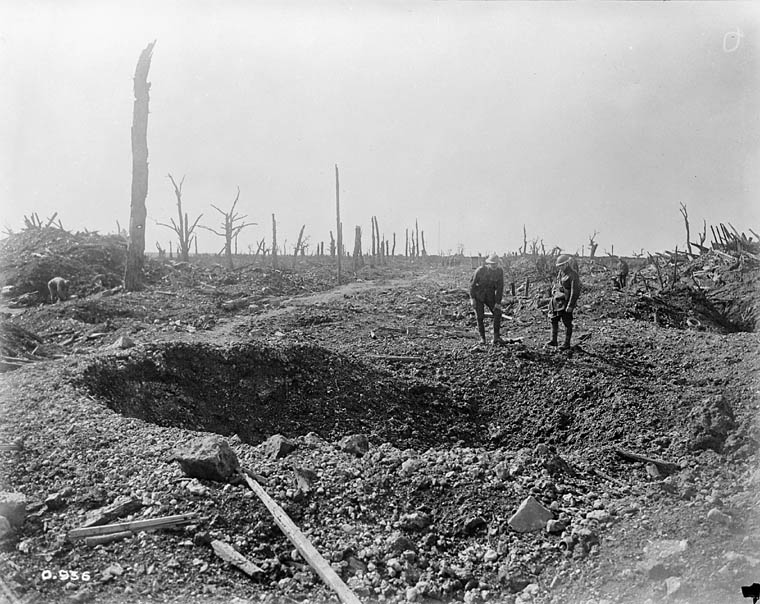 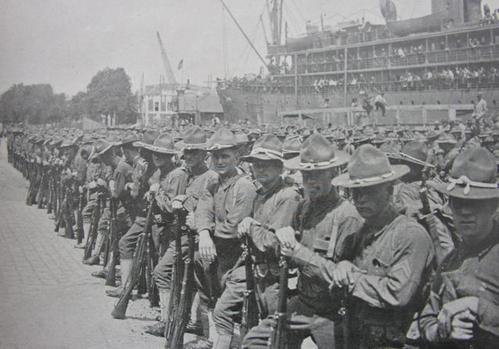 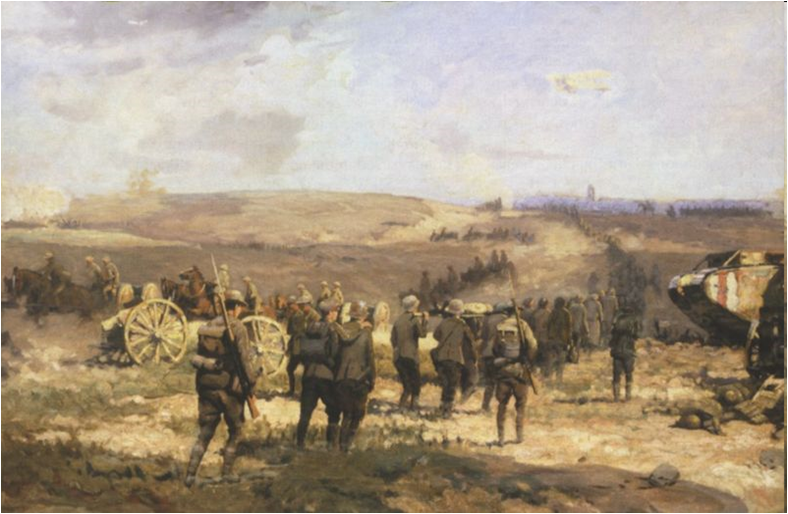 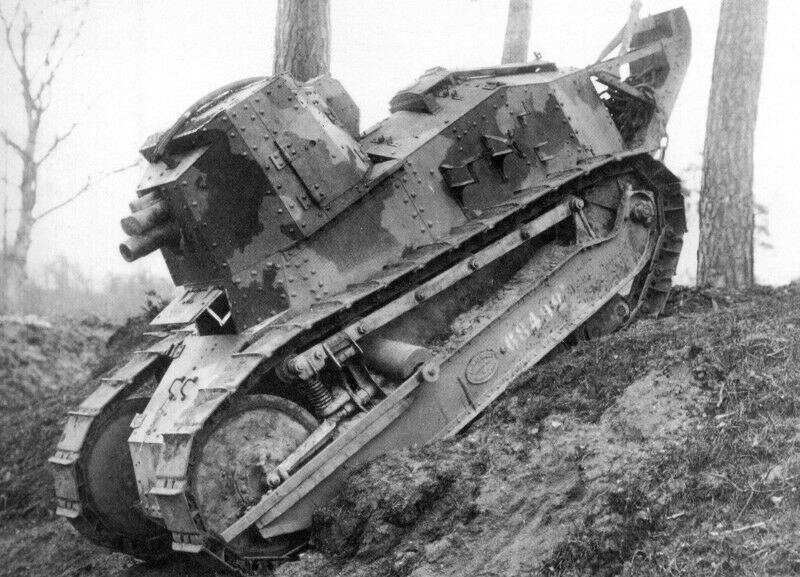 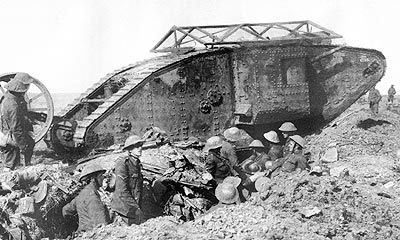 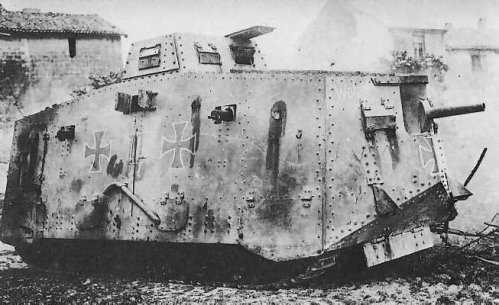 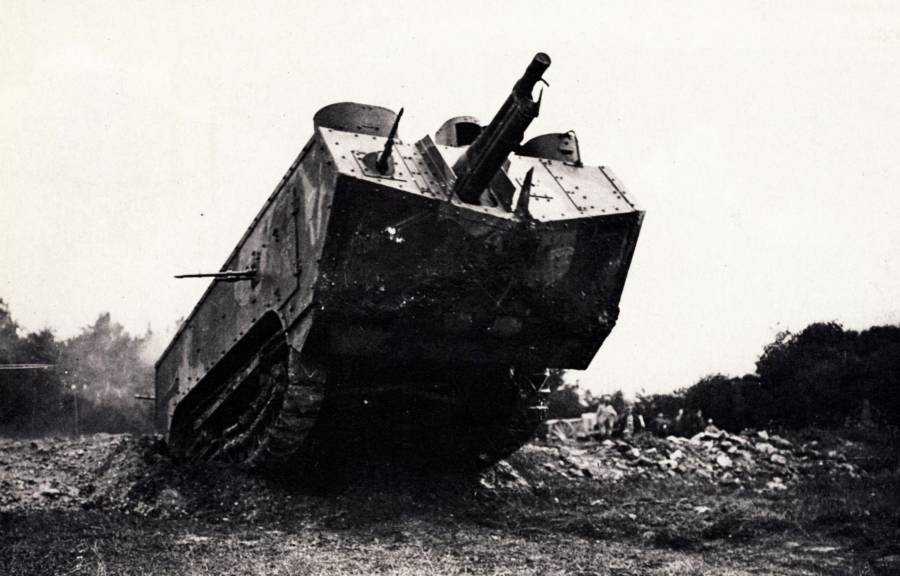 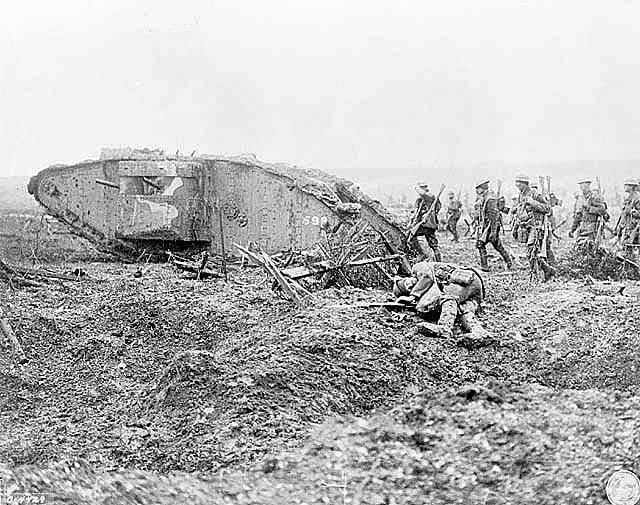 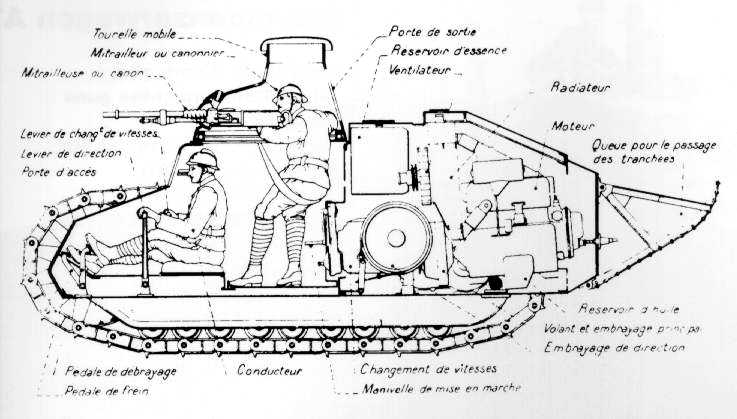 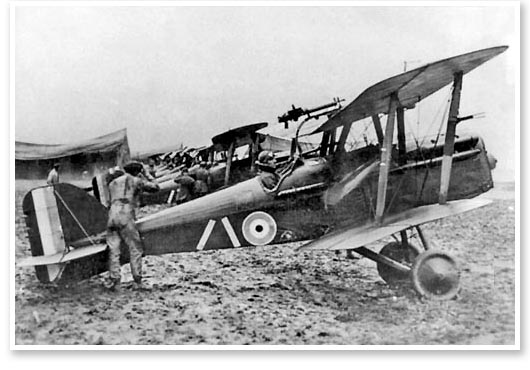 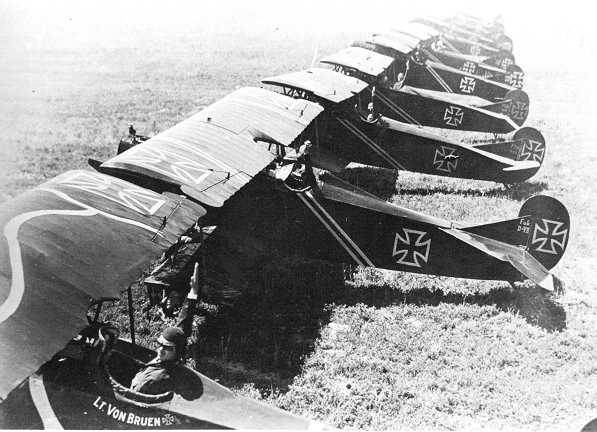